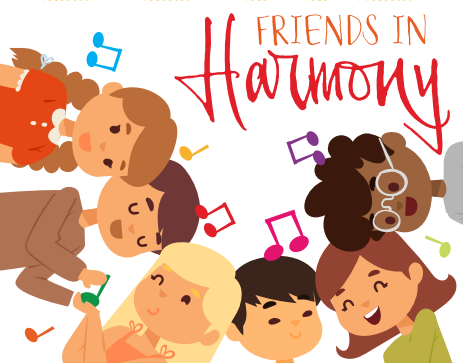 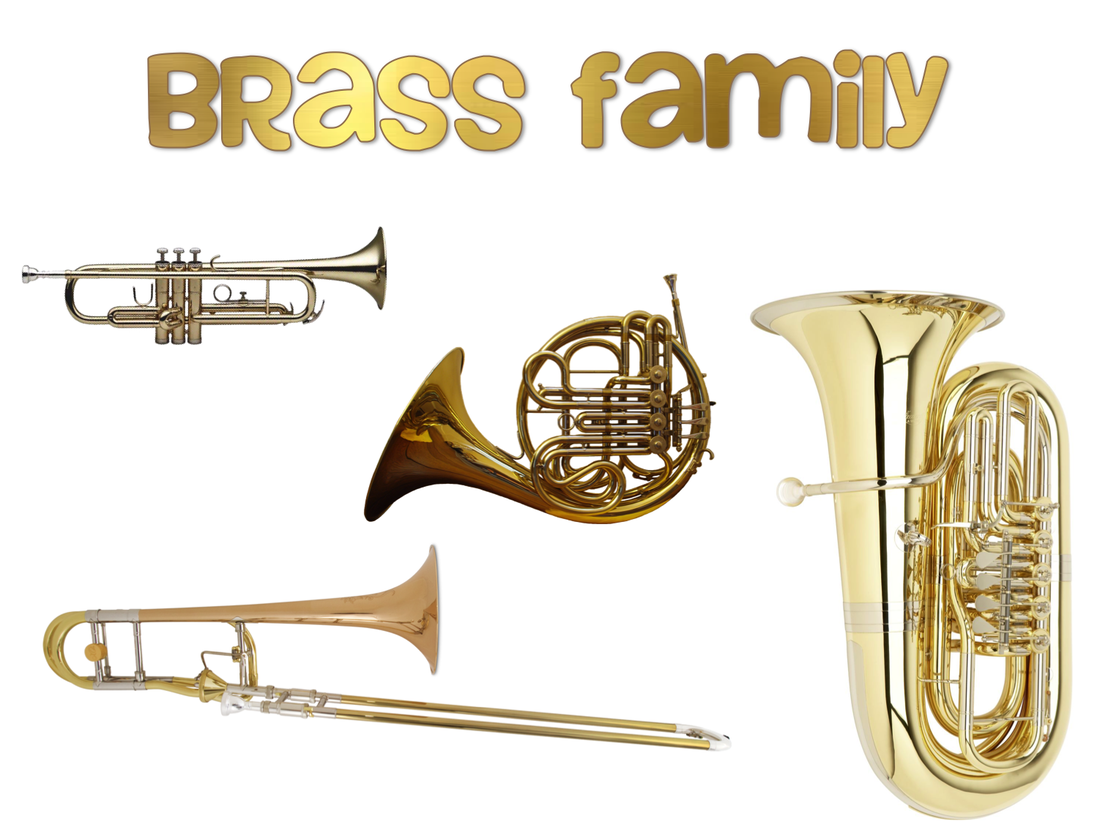 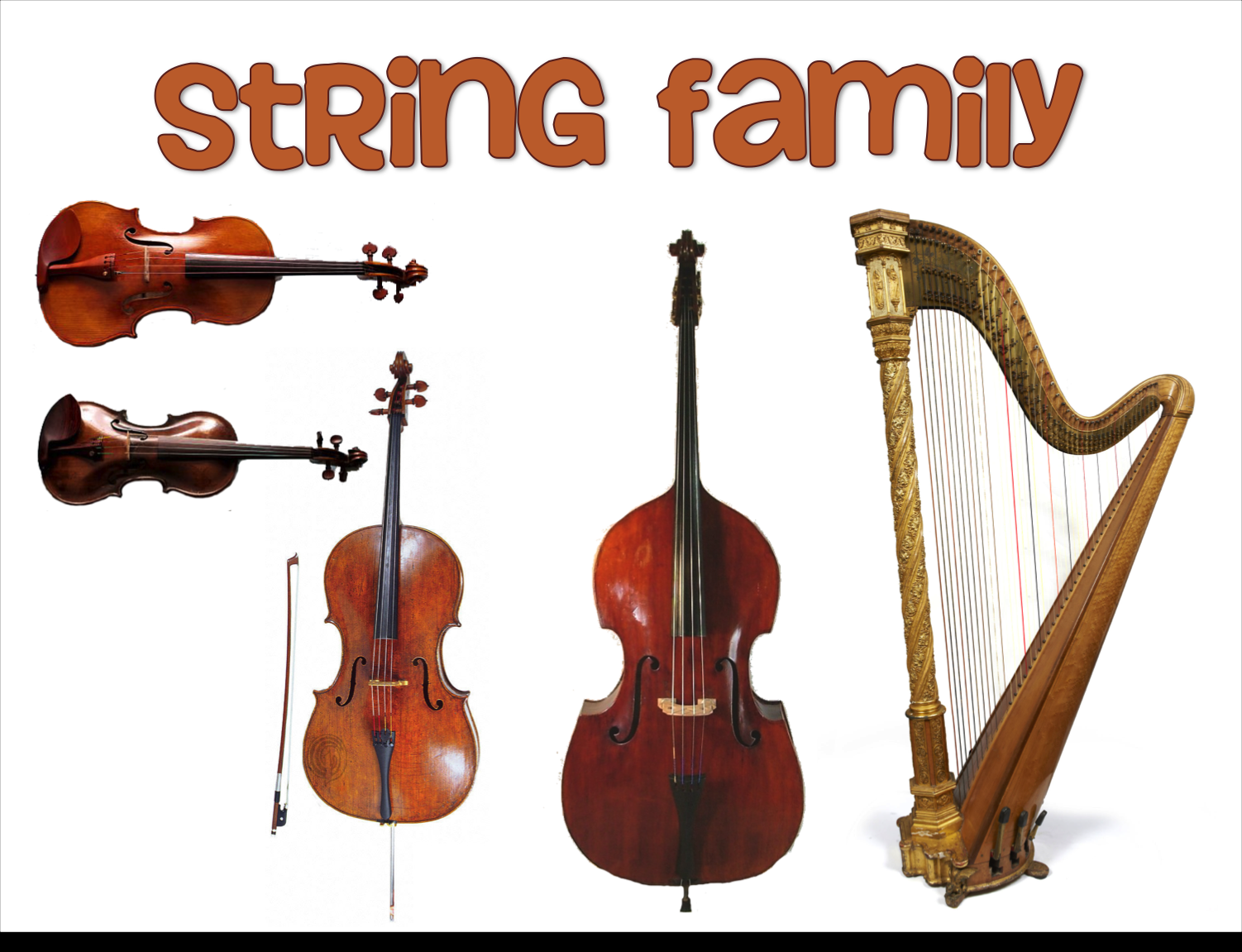 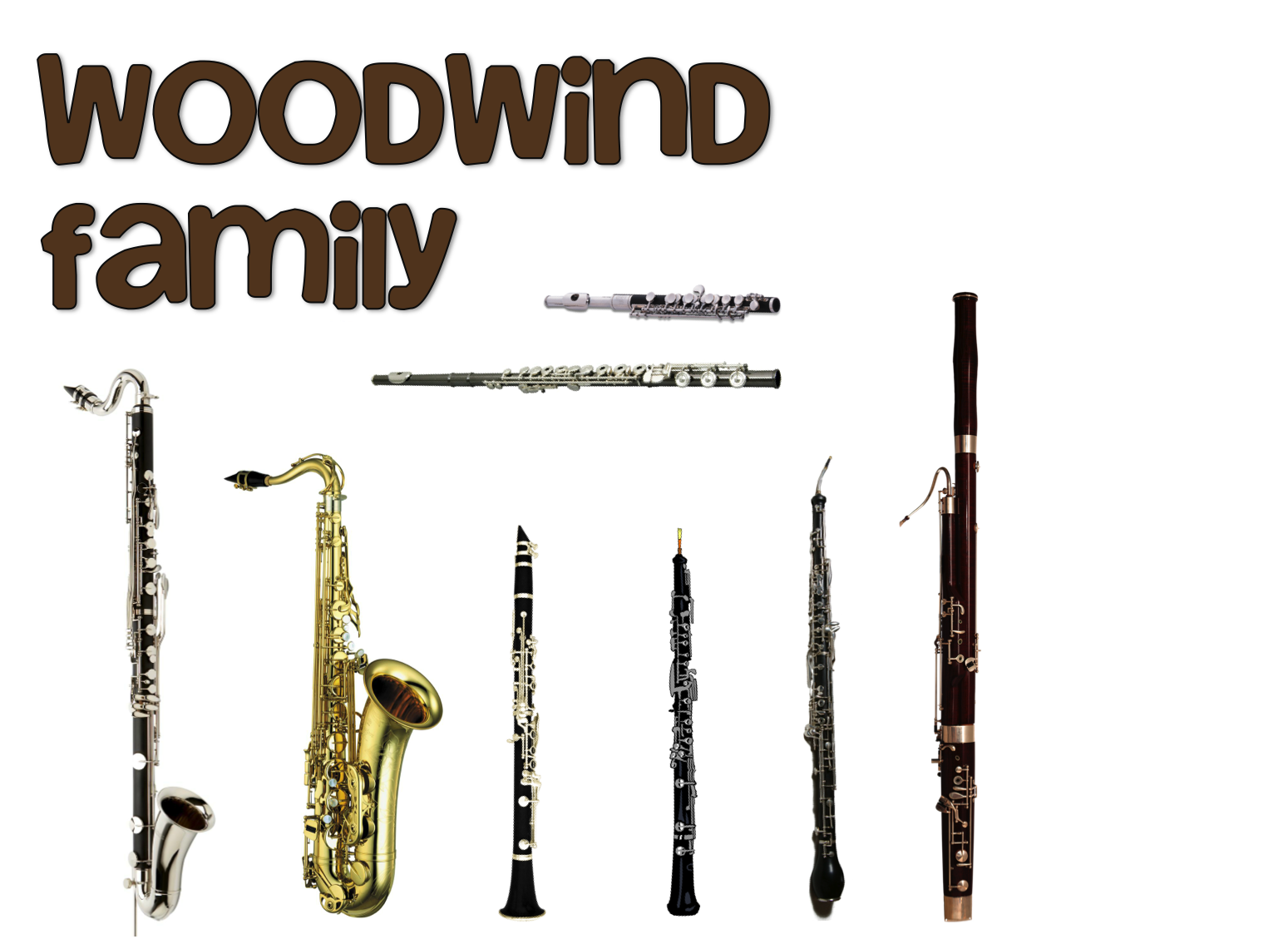 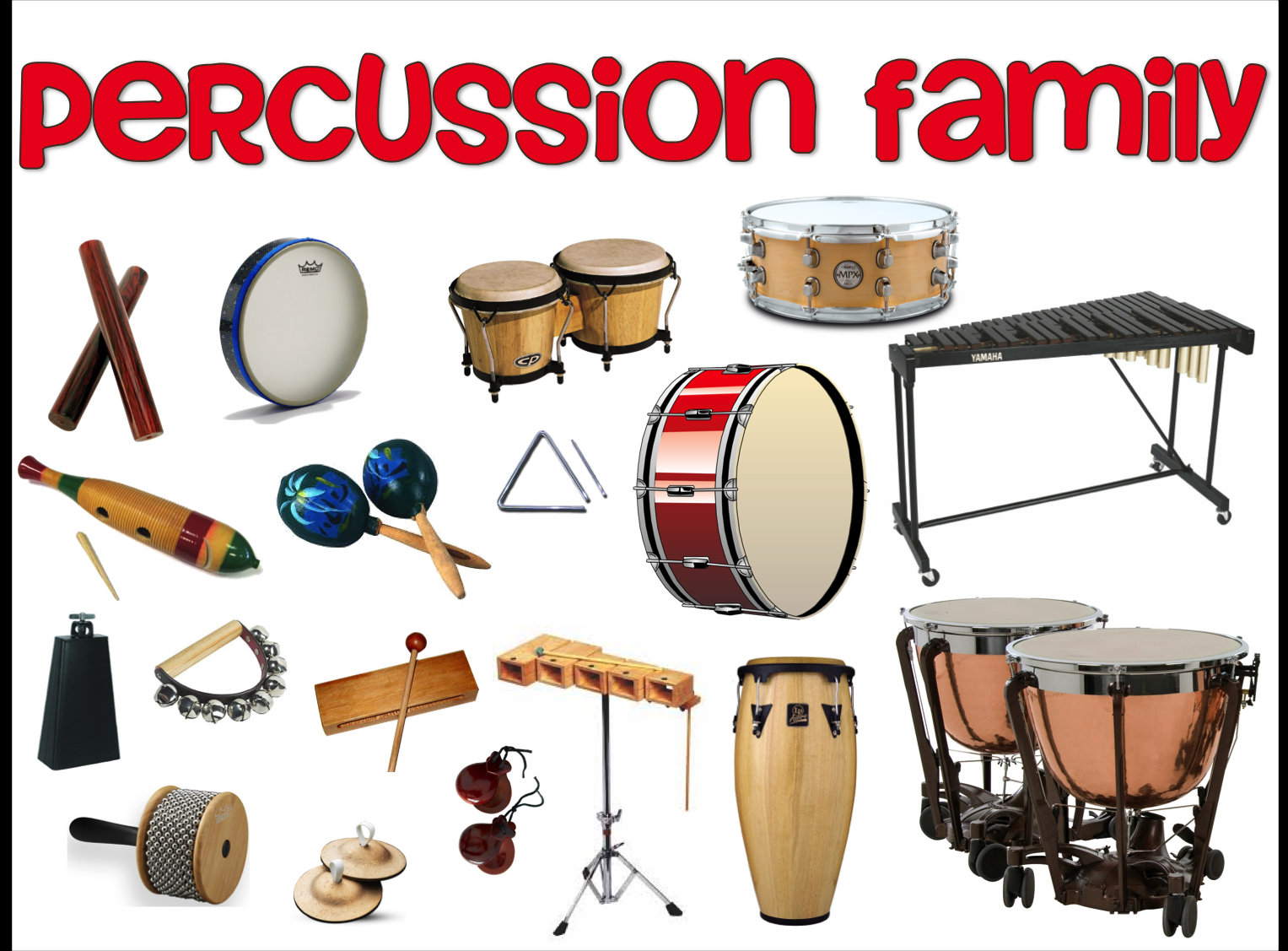 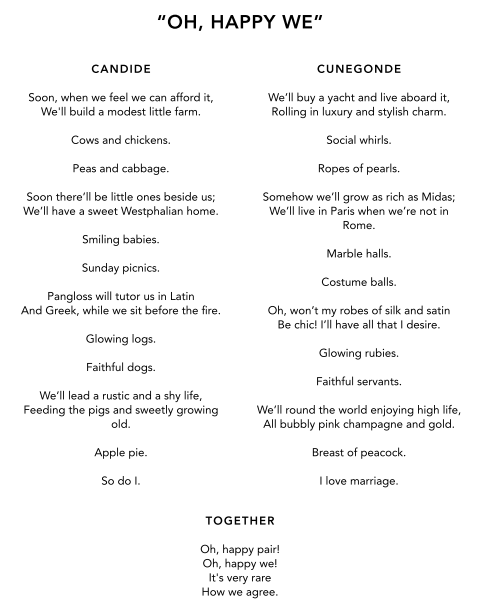 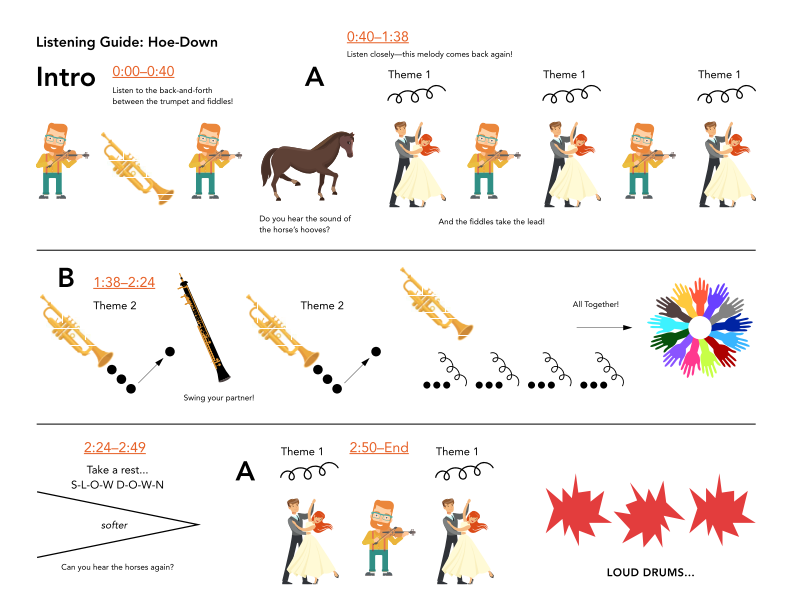 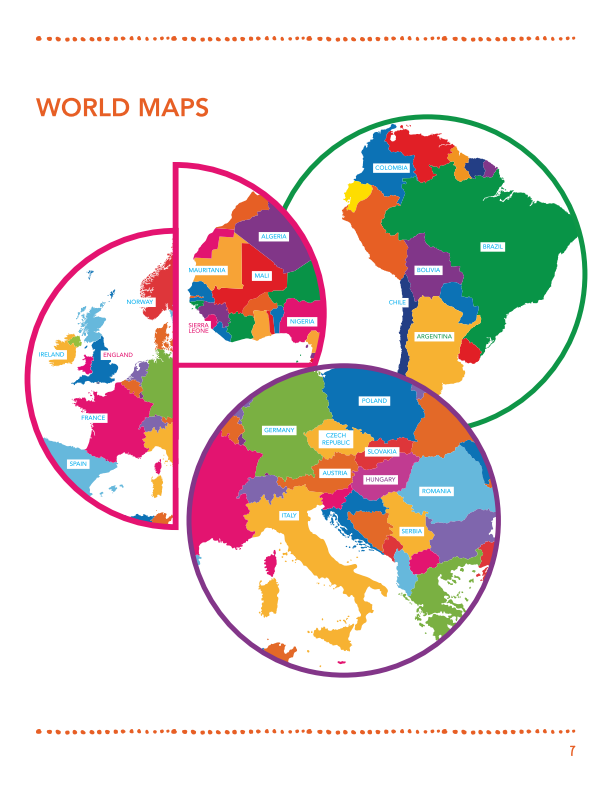 USA 
Bernstein, Copland
FRANCE 
Bizet
SIERRA LEONE and ENGLAND 
Coleridge-Taylor
HUNGARY 
Bartók
ARGENTINA 
Ginastera
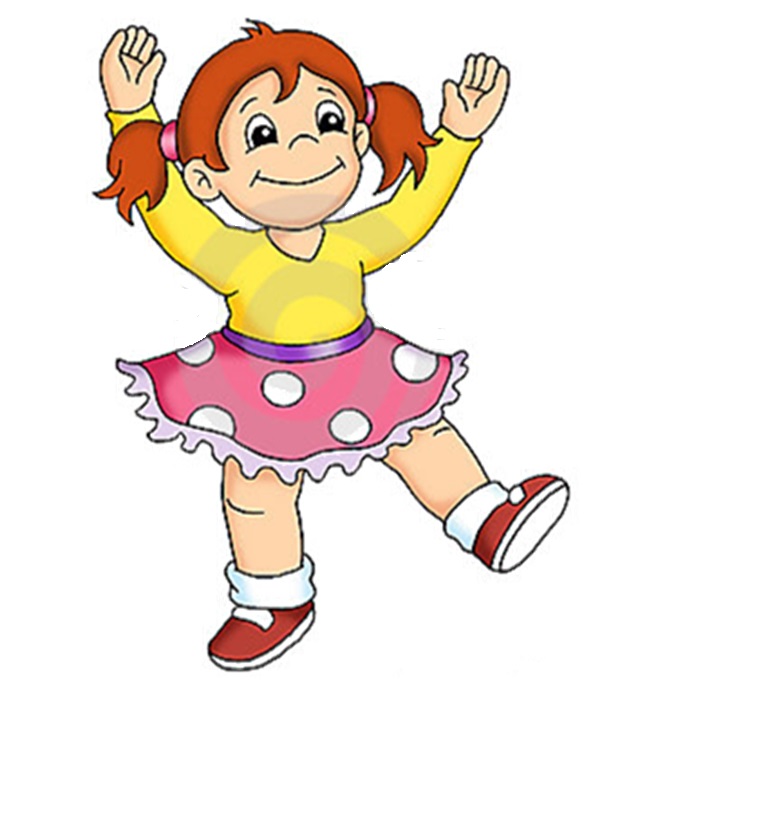 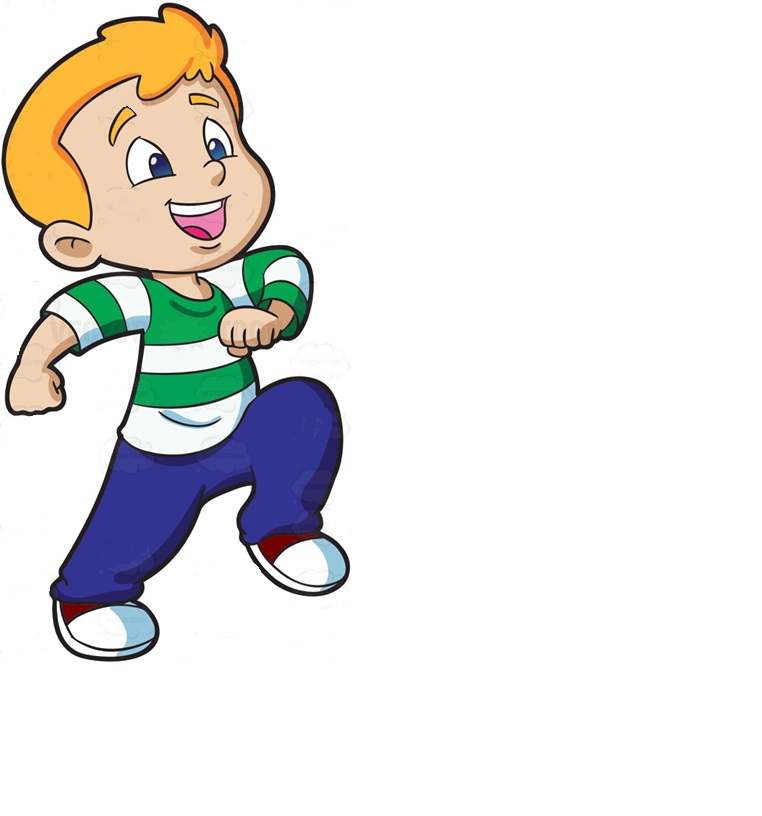 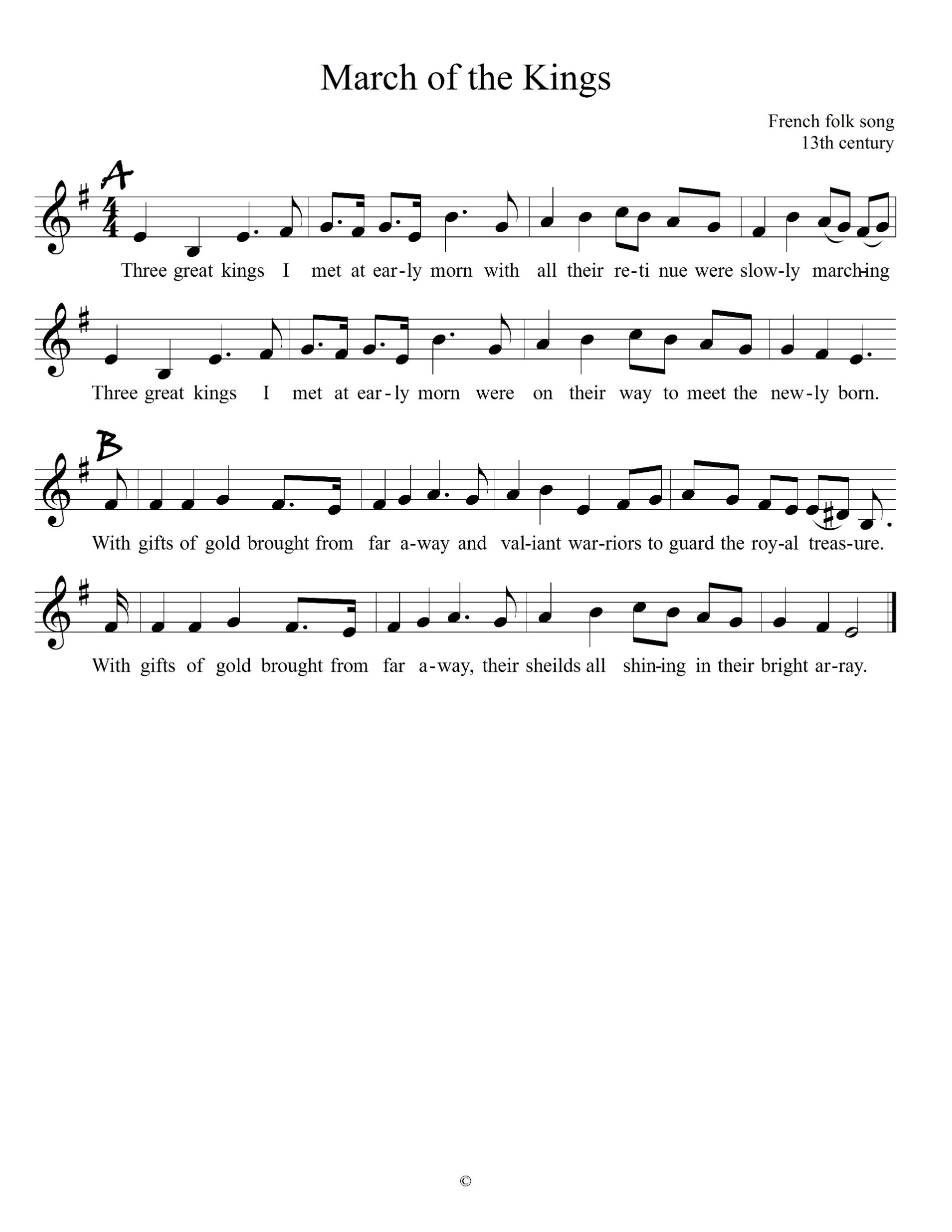 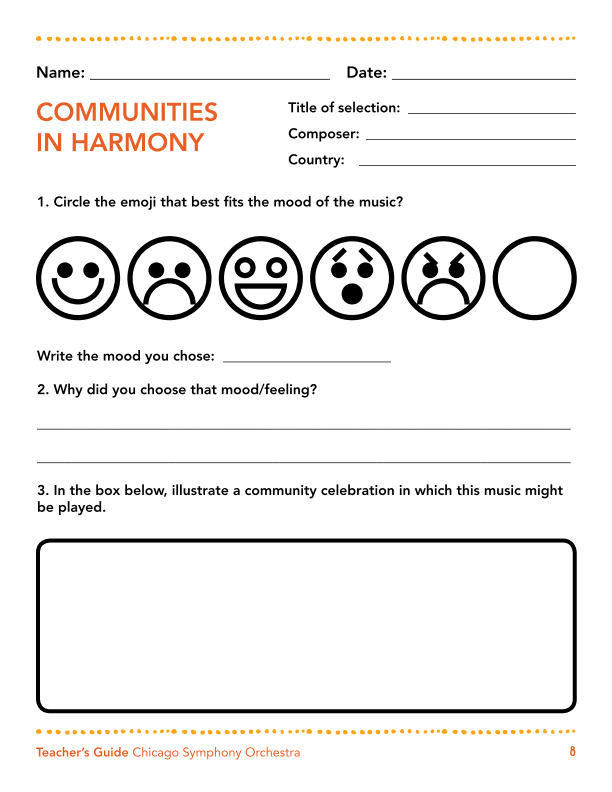 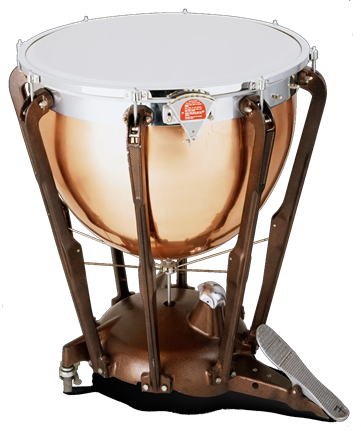 Danse Negre
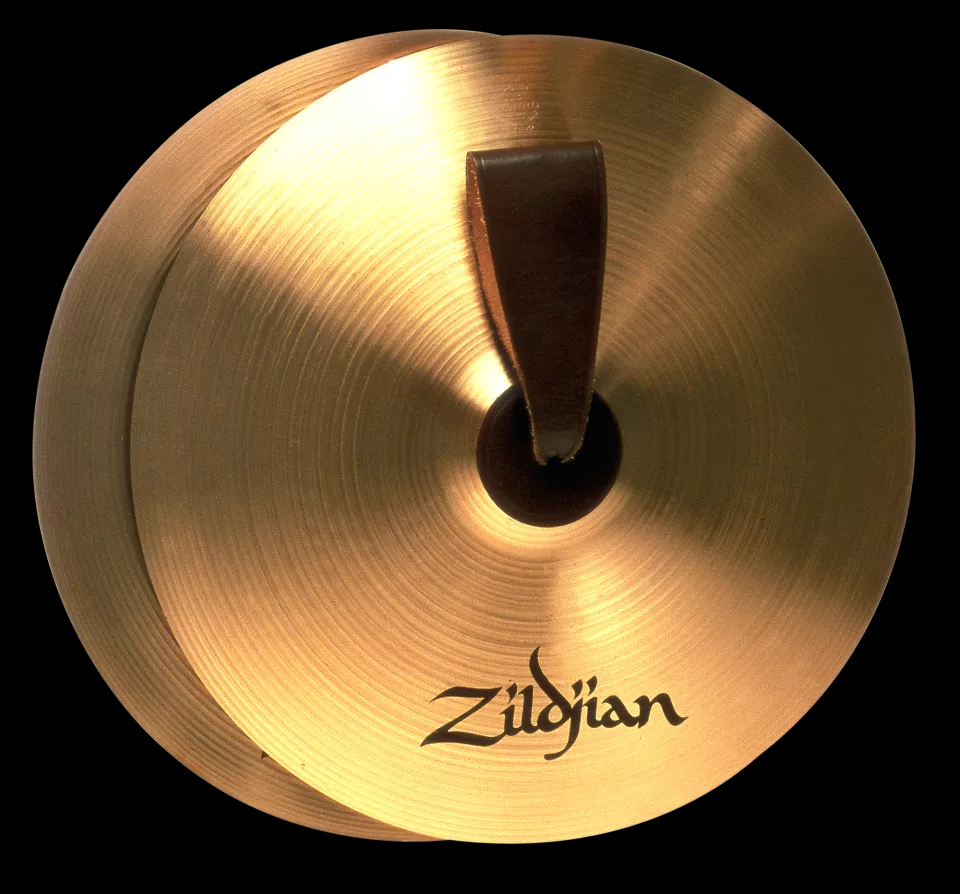 cymbals
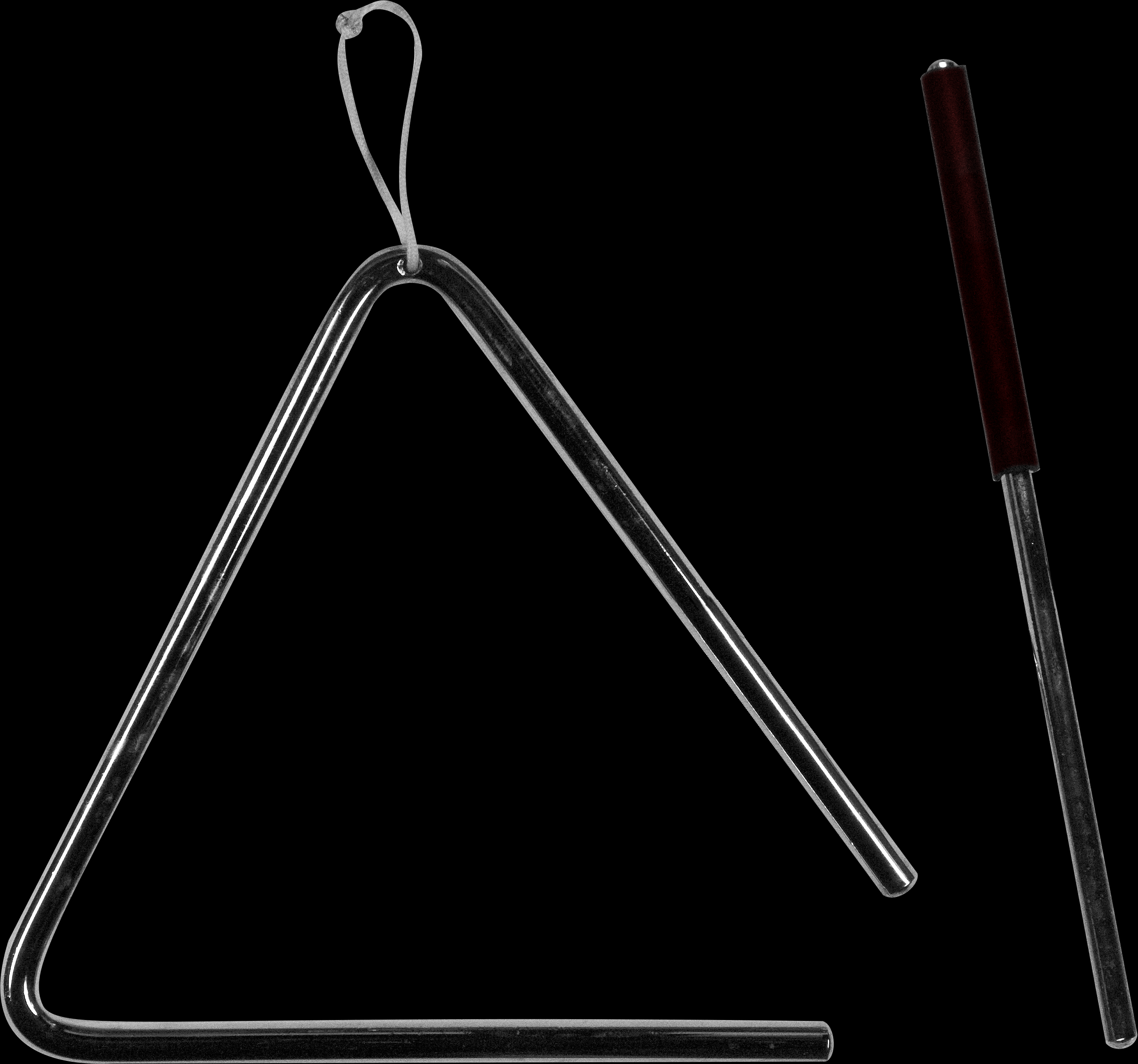 timpani
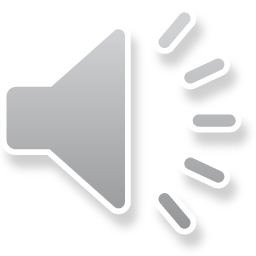 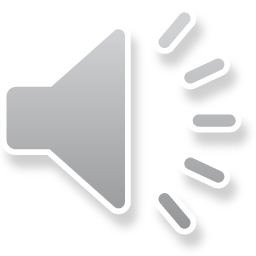 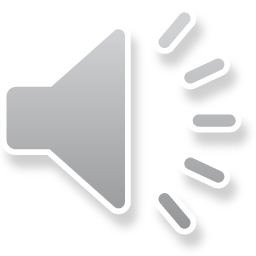 triangle
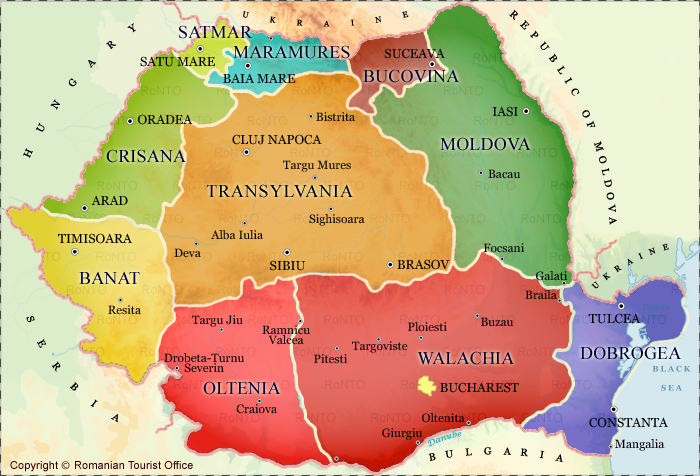 2
1
3
4
5
6
7
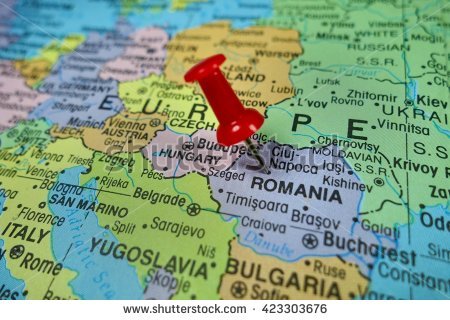 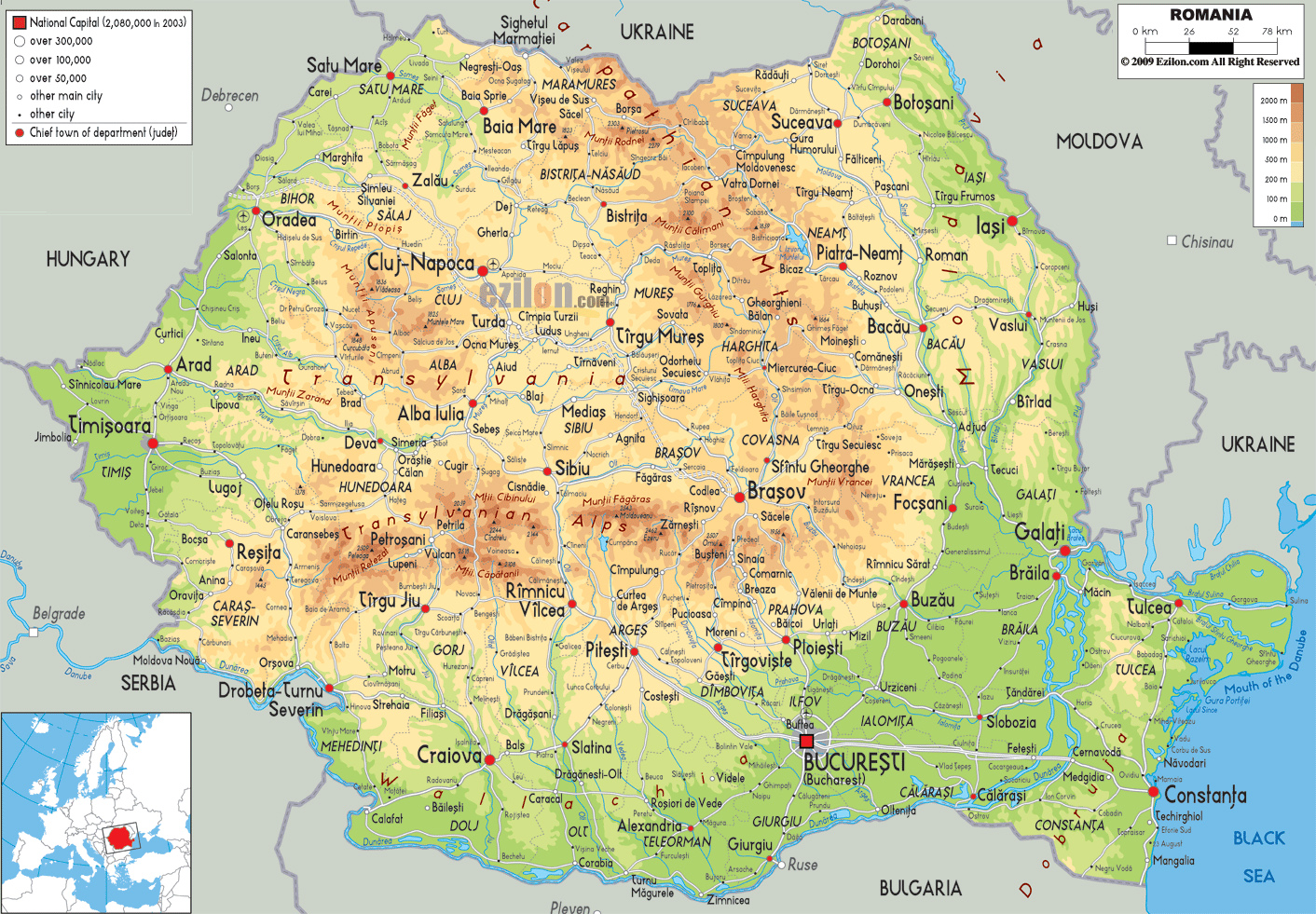 2
1
3
4
5
6
7
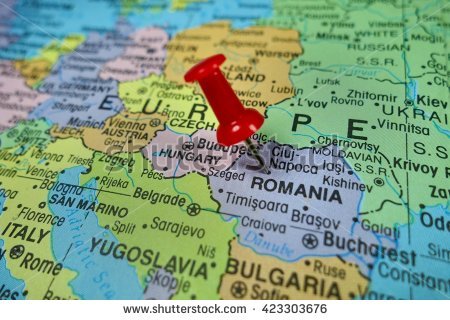 Bartok’s Romanian Dances
Who is the new “friend” in this dance?
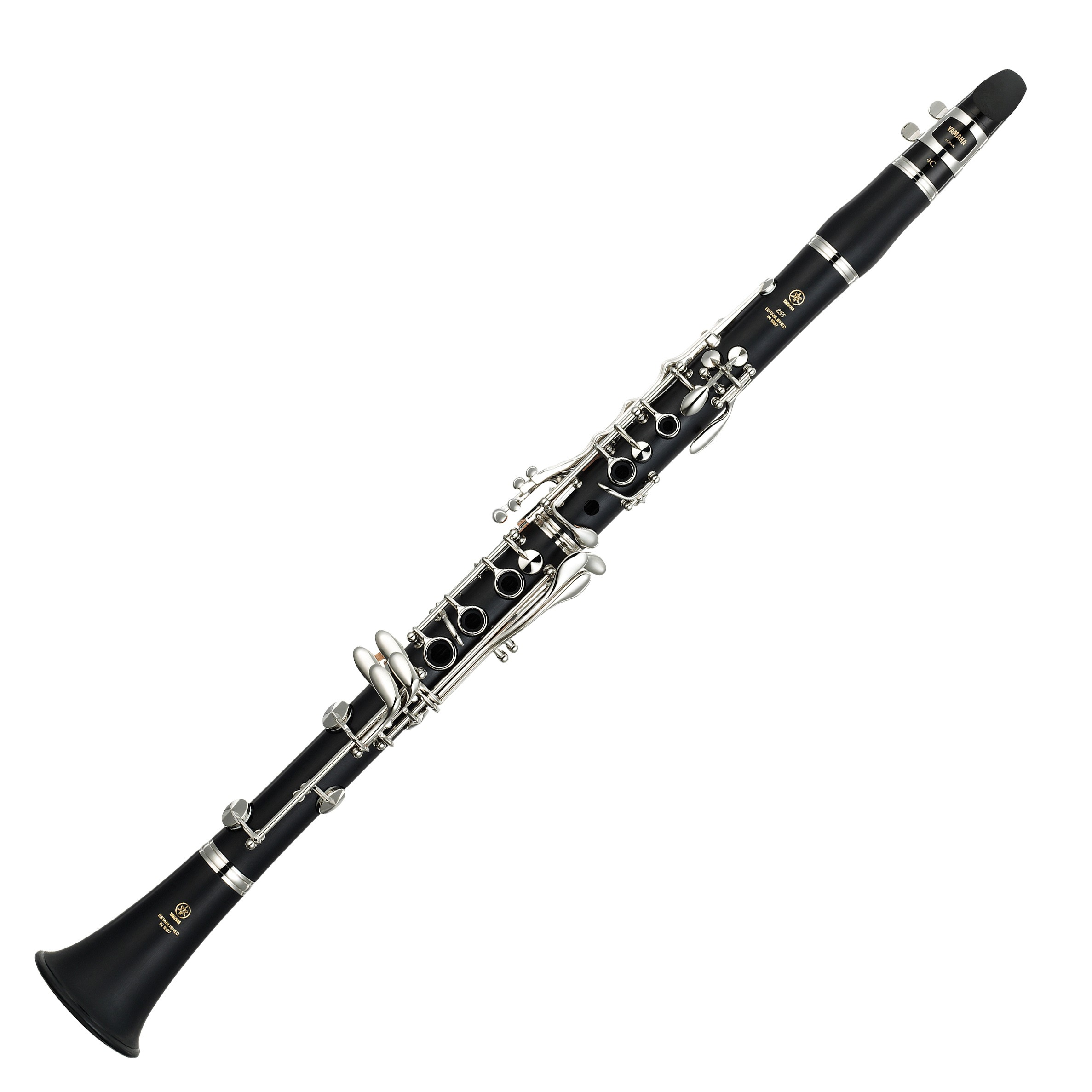 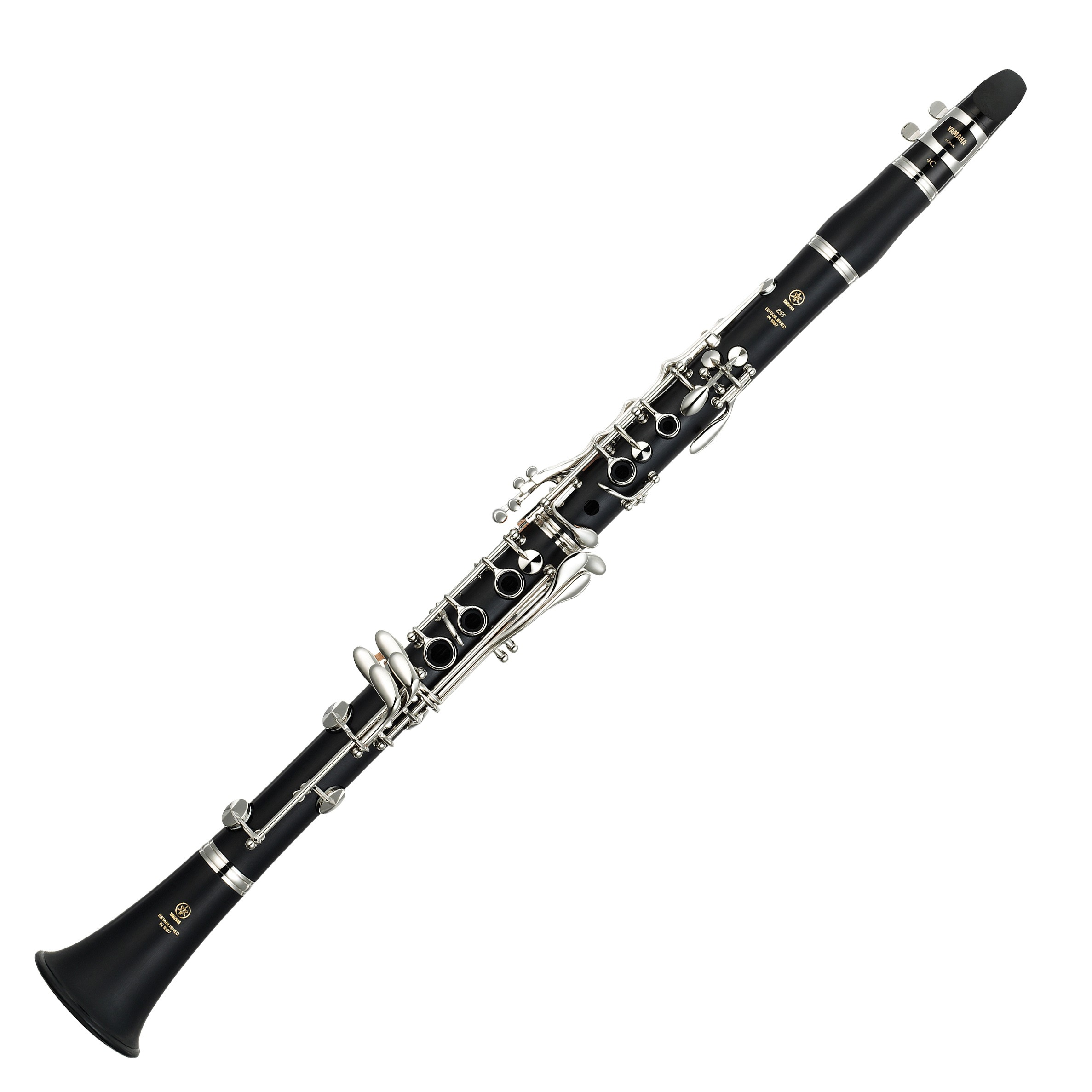 Which member of this family 
is playing the solo?
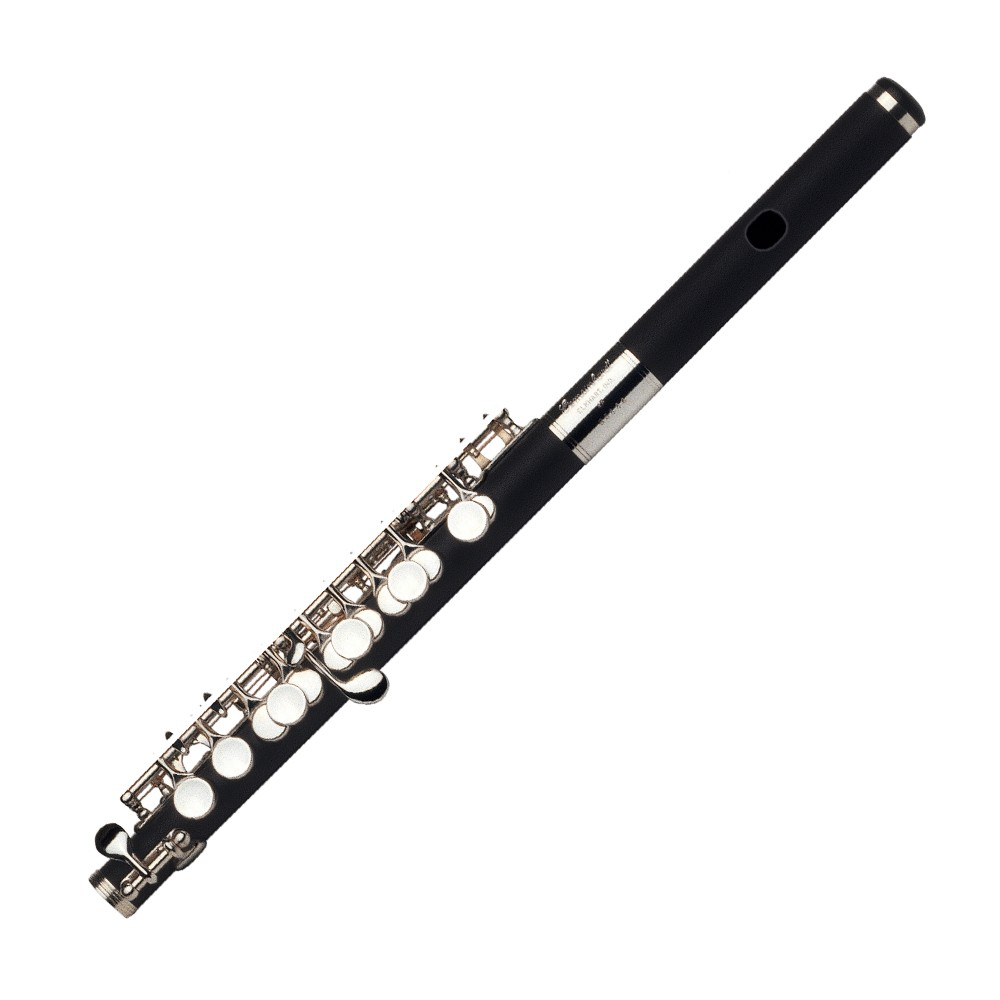 Why is the clarinet easier to hear 
in the second dance?
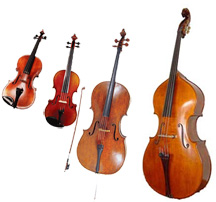 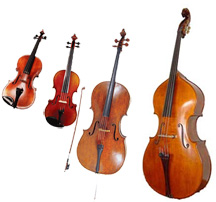 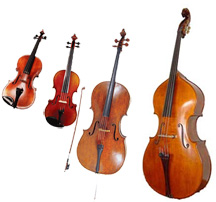 Dances #1 & #2
Dance #3
Dance #4
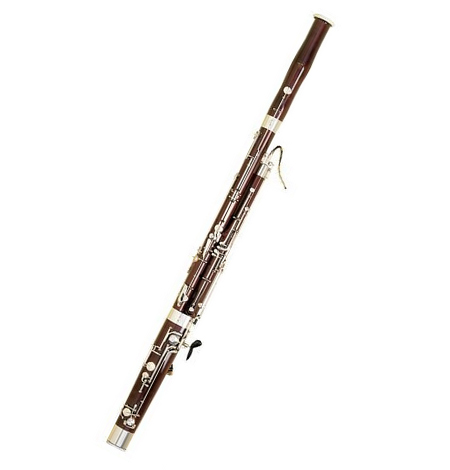 Which member of the Brass Family 
has joined the group?
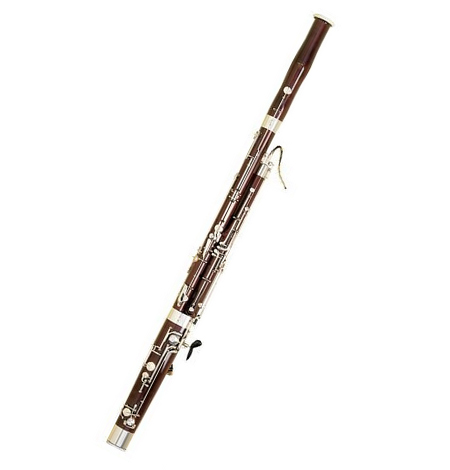 Is the bassoon playing higher 
or lower than the flute?
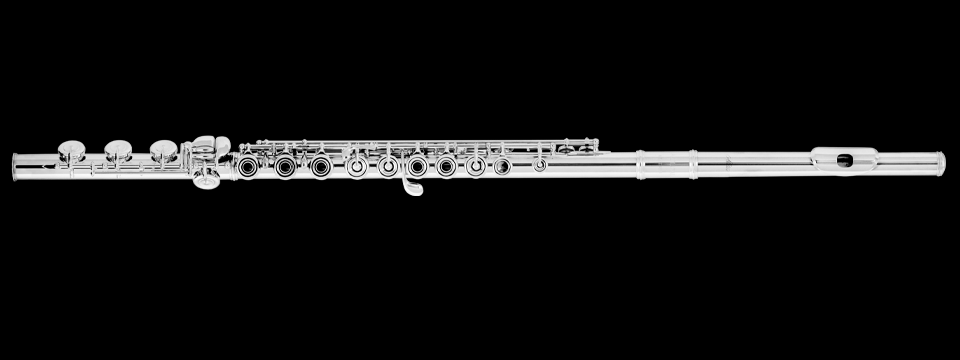 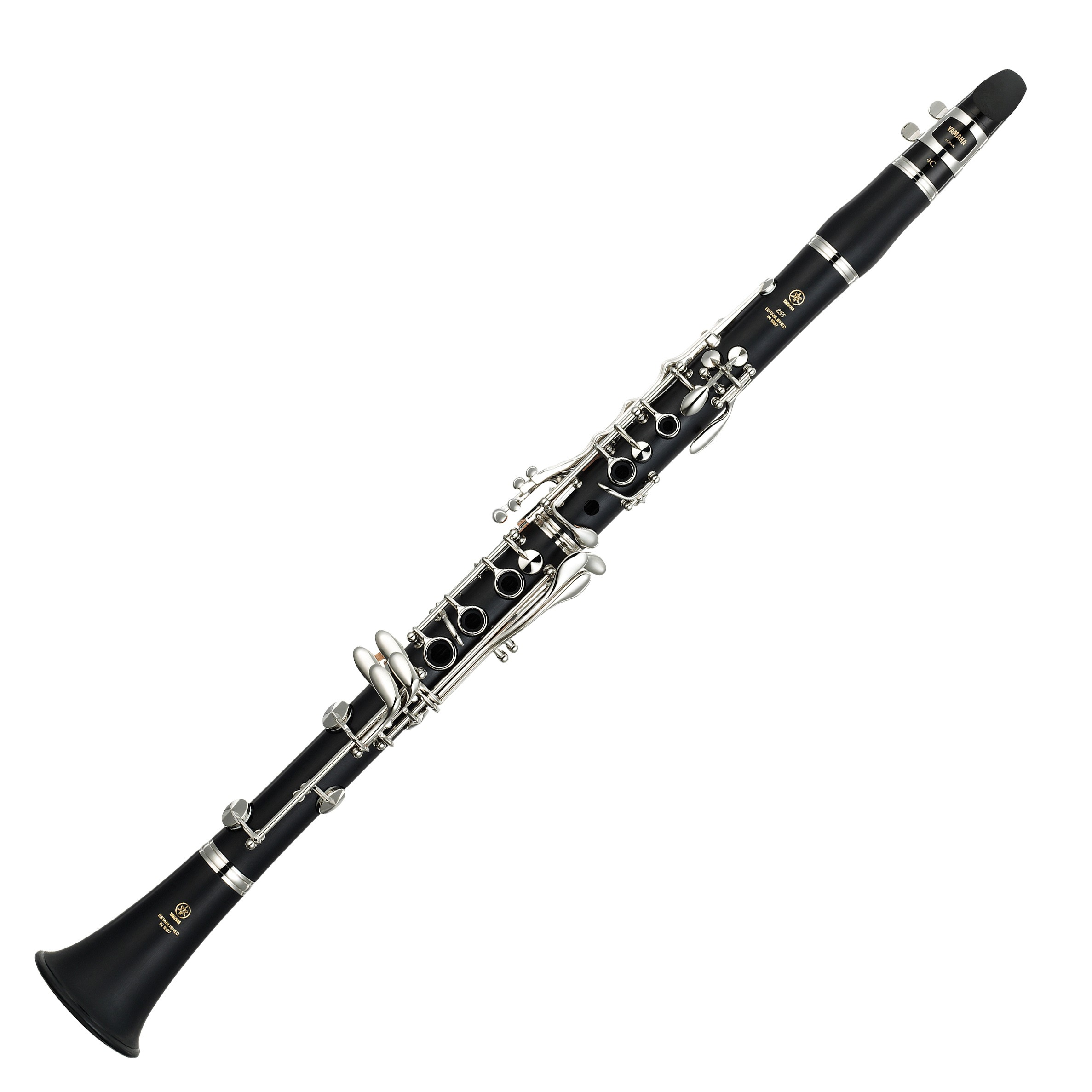 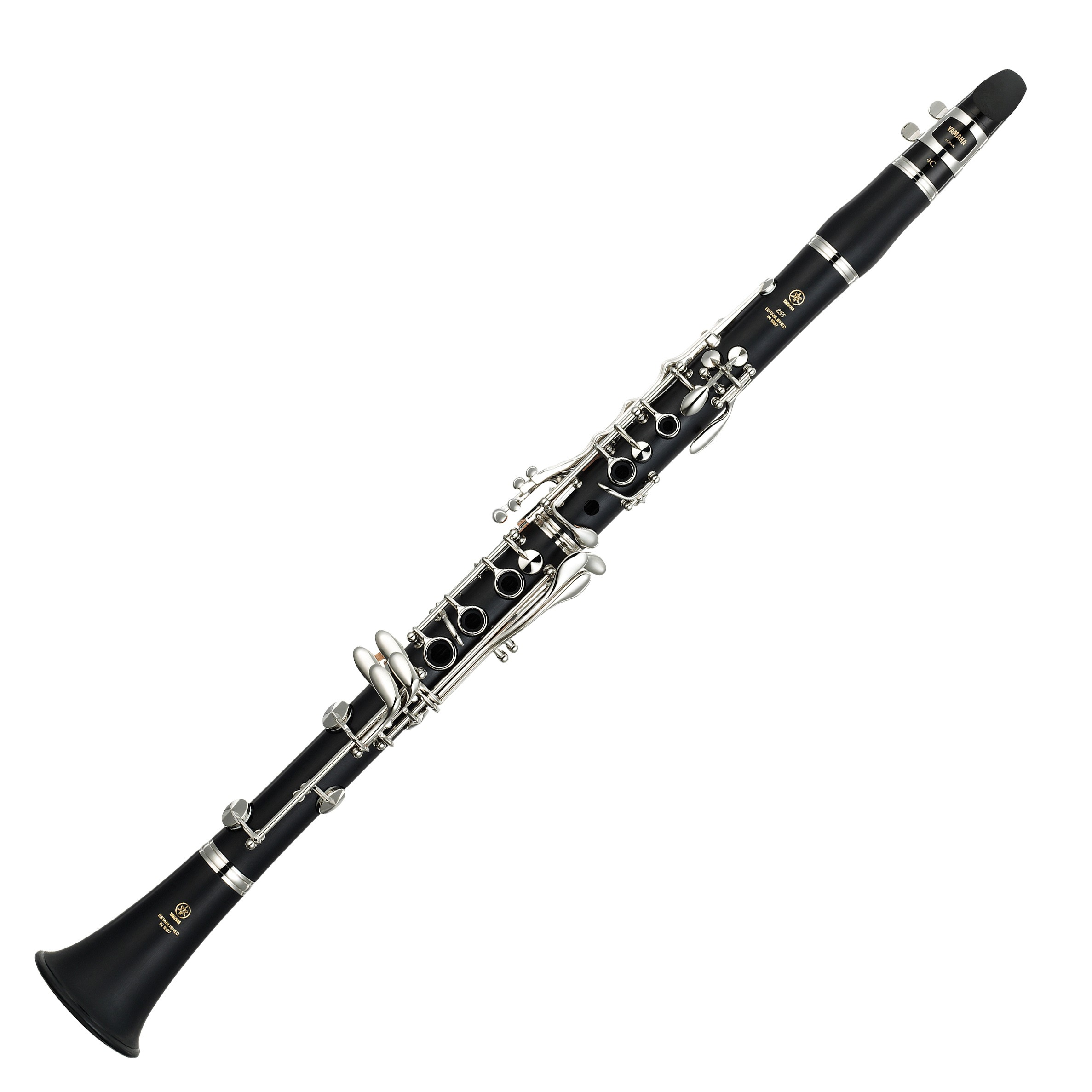 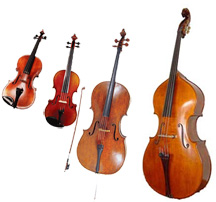 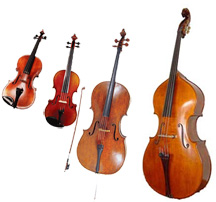 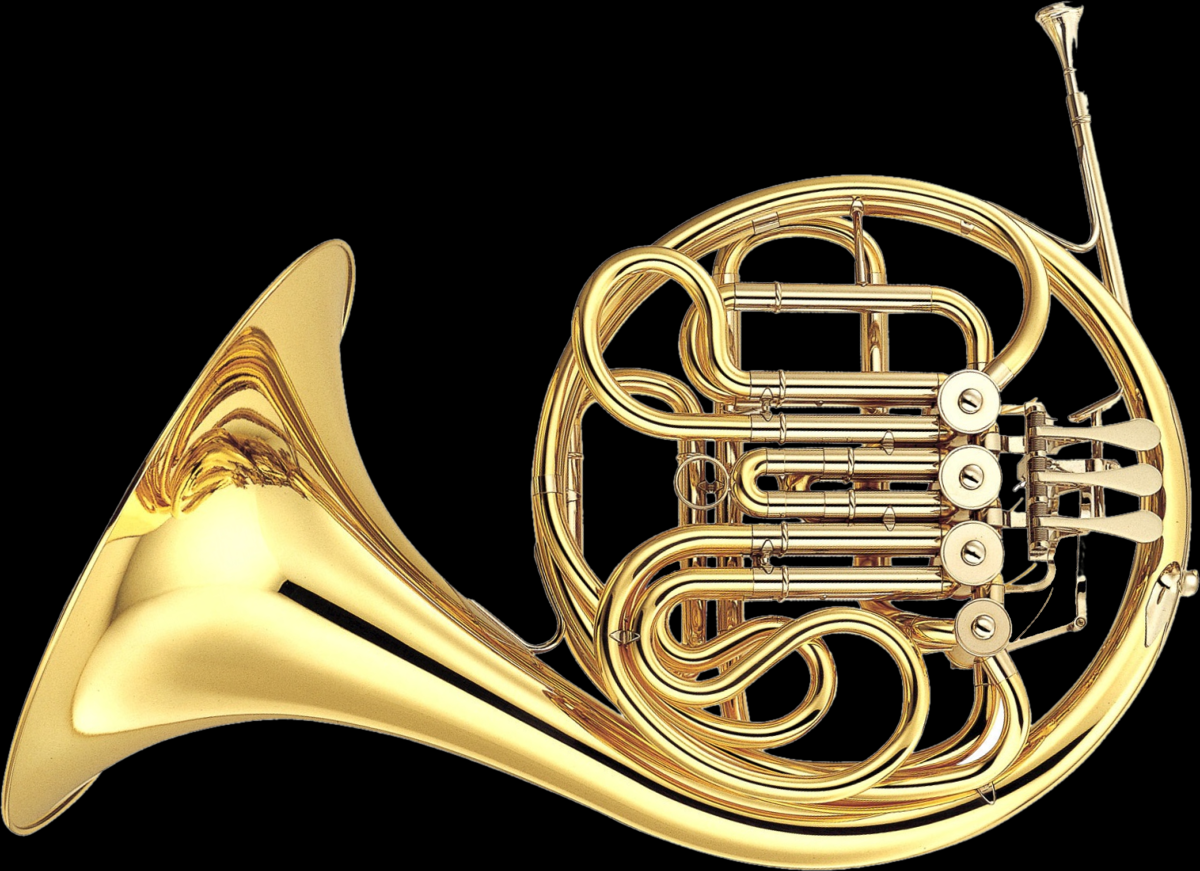 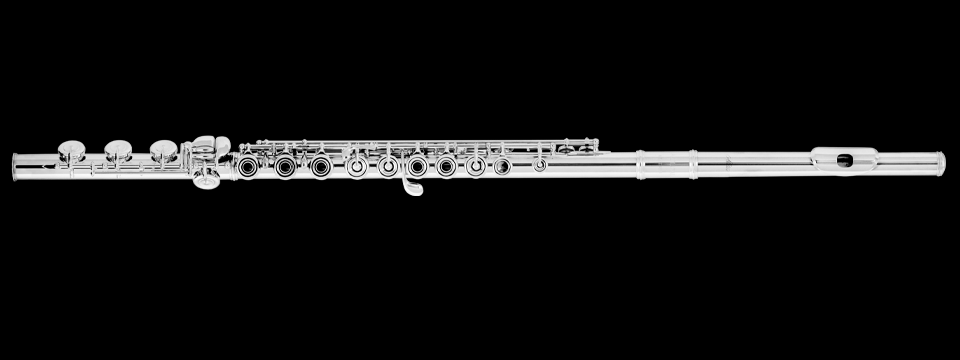 Dances #5
Dances #6 & #7
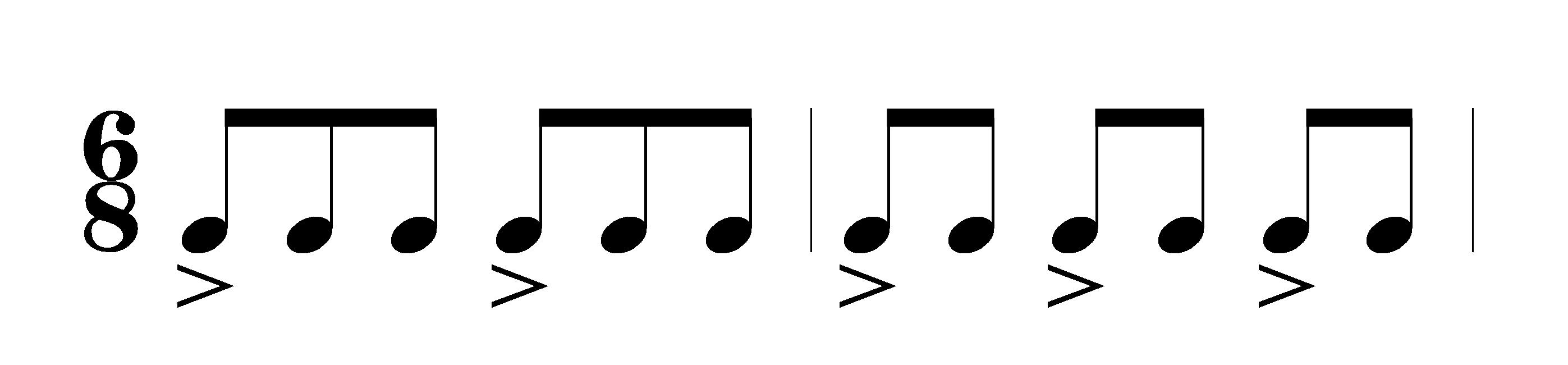 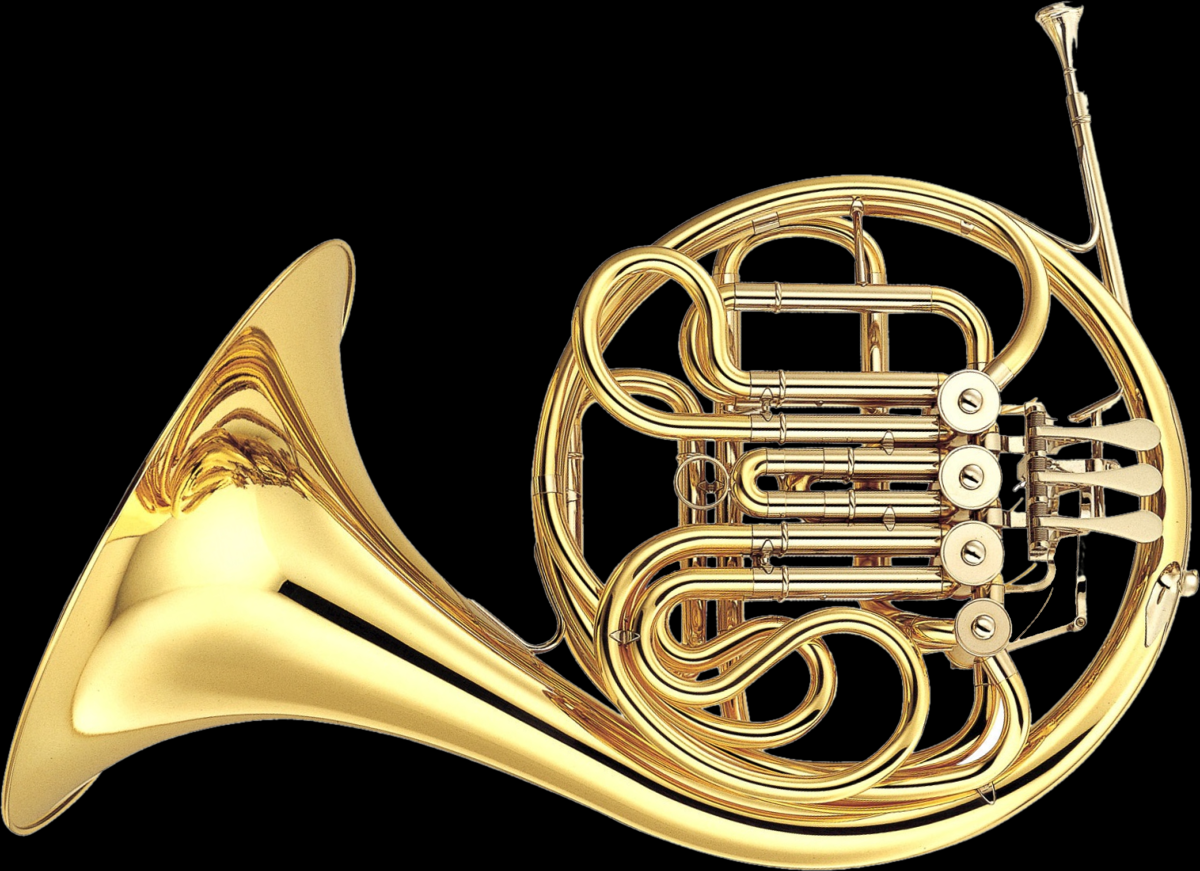 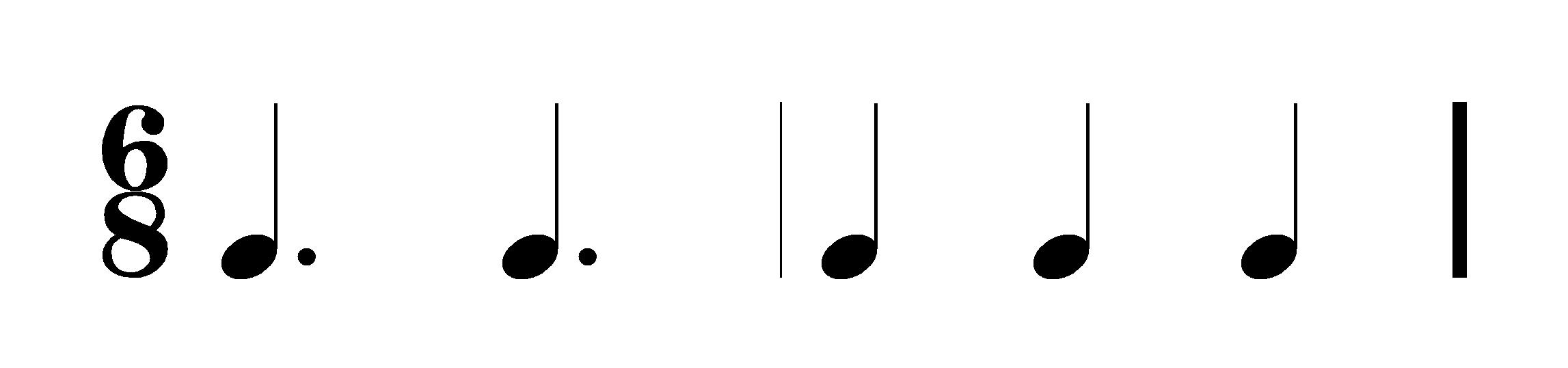 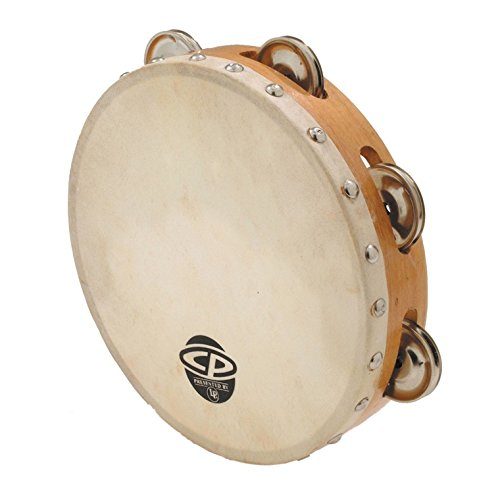 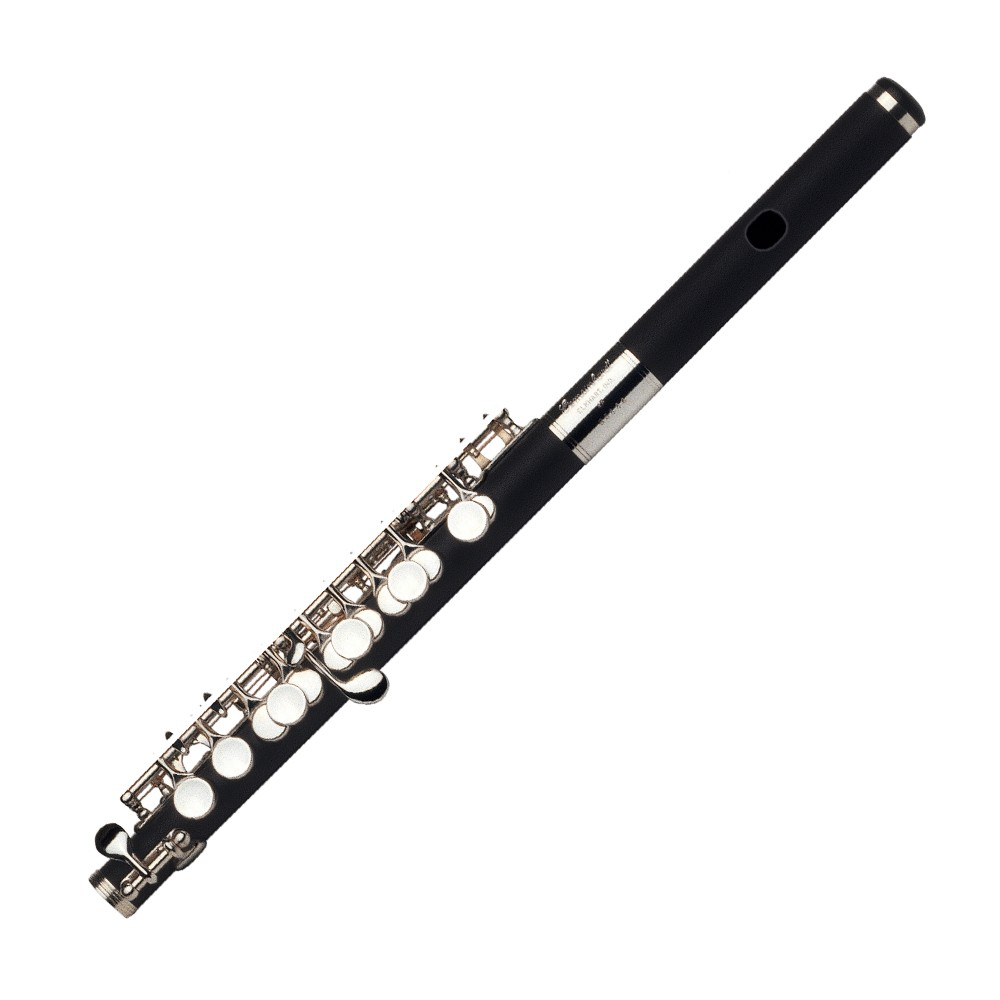 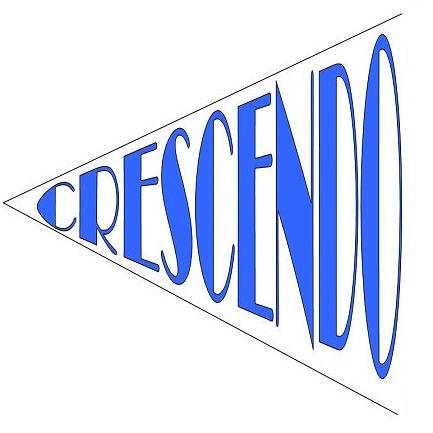 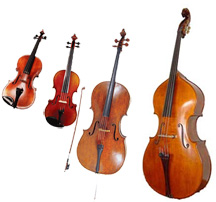 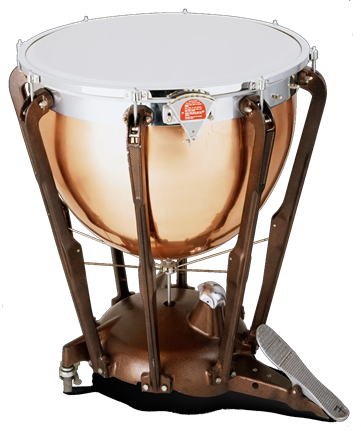 Ginastera’s Malambo